Добрый день, дорогие ребята и уважаемые гости!
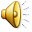 1
Добро пожаловать!
В доме добрыми делами занята,
Тихо ходит по квартире доброта.
Утро доброе у нас,
Добрый день и добрый час.
Добрый вечер, ночь добра,
Было доброе вчера.
И откуда спросишь ты,
В доме столько доброты?
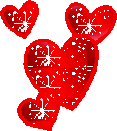 2
Доброта – отзывчивость, душевное расположение к людям, стремление делать добро другим              С.И. Ожегов
3
КАРТА Волшебной страны
Станция «Народная мудрость»
Станция «Ежели Вы вежливы»
Станция «Копилка добрых поступков»
Станция «Танец дружбы»
Станция «Волшебная поляна»
Станция «Доверие»
4
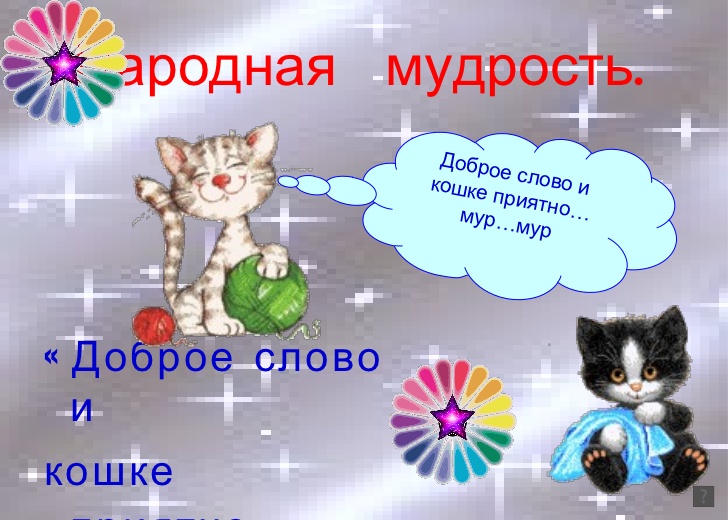 5
СТАНЦИЯ «Народная мудрость»
Худо тому…… (говори смело)
На добрый привет……( на добрые дела)
Про доброе дело….(кто не делает добра никому)
Жизнь дана…(добрый ответ)
Учись доброму…(а зло забывай)
Про добро помни…(дурное на ум не пойдет)
Не одежда красит человека…(чем злым)
Лучше быть добрым….(а его добрые дела)
6
МОЛОДЦЫ,БОЛЬШОЕ СПАСИБО!
Худо тому – кто не делает добра  никому
На добрый привет – добрый ответ
Про доброе дело – говори смело
Жизнь дана – на добрые дела
Учись доброму – дурное на ум не пойдёт
Про добро помни , а зло забывай
Не одежда красит человека, а его добрые дела
Лучше быть добрым, чем злым
7
Станция «Ежели Вы Вежливы»
8
Если можешь помочь- помоги, Если можешь согреть- ОТОГРЕЙ,Если можешь сберечь- СБЕРЕГИ,Среди тысячи дней и ночей!
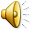 9
И если кому-то поможет,Твоя доброта, улыбка твоя,То день не напрасно был прожит,Значит, живёшь ты не зря!
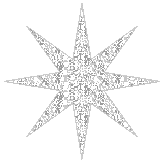 10
Станция «Танец дружбы»
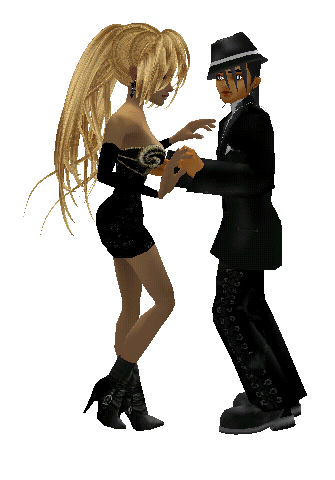 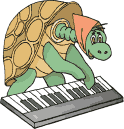 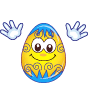 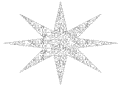 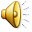 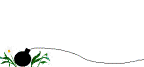 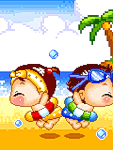 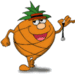 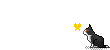 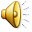 11
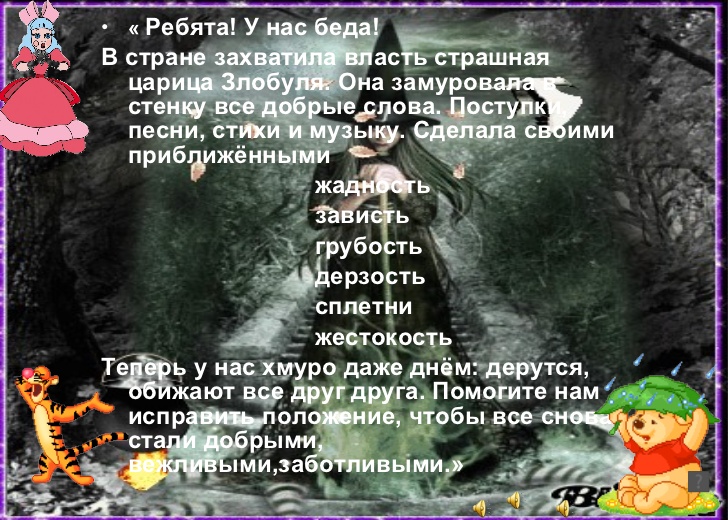 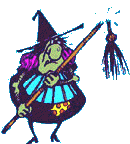 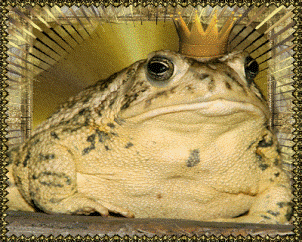 12
ЗАВИСТЬ – чувство досады, неудовольствия, вызванное успехом другого
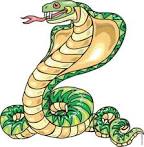 13
ДОБРОТА, что солнце
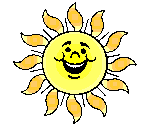 Жадность – щедрость
Зависть – добродушие
Грубость – нежность, ласка
Дерзость – вежливость
Сплетни – правдивость
Жестокость – жалость, сочувствие
14
ДА ЗДРАВСТВУЕТ, ДОБРОТА!
Добровы
Добрынины
Добрулькины
Добротворские
Добренькие
Добрыгины
Добрые
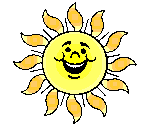 15
Станция «ВОЛШЕБНАЯ ПОЛЯНА»
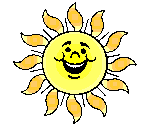 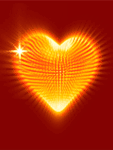 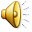 16
Станция «Доверие»
И не зря ведь есть у насПожеланье "в добрый час".Доброта она от векаУкрашенье человека.
Клянёмся вежливыми быть,Всегда "Спасибо"говорить,"Добрый день"и "До свидания".Нет в мире лучше звания.
Клянёмся добрыми мы бытьИ лень, и грубость позабыть,Учиться этикету,Науку помнить эту.
Клянёмся добрыми мы быть,В борьбе со злом добро дарить,Невеж разить мечом волшебнымИ строгим словом, и целебным.Клянёмся добрыми мы быть!
Добрым быть совсем, совсем непростоНе зависит доброта от роста.Не зависит доброта от цвета,Доброта не пряник, не конфета.
Только надо, надо добрым быть,И в беде друг друга не забыть.И завертится земля быстрейЕсли будем мы с тобой добрей.
Добрым быть совсем, совсем не простоНе зависит доброта от роста.Доброта приносит людям радостьИ взамен не требует награды.
Доброта с годами не стареет,Доброта от холода согреет,Если доброта как солнце светит,Радуются взрослые и дети.
Доброта нужна всем людям,Пусть побольше добрых будет.Говорят не зря при встрече"Добрый день"и "Добрый вечер".
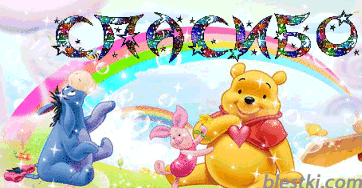 17
Желаю всем идти дорогою ДОБРА
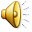 18